Opakování: Základní pojmy z teorie pravděpodobnosti
Co je to náhodný pokus?
	
	Děj, jehož výsledek není předem jednoznačně určen podmínkami, za nichž probíhá.

Co je to náhodný jev?

	Tvrzení o výsledku náhodného pokusu, přičemž o pravdivosti tohoto tvrzení lze po ukončení pokusu rozhodnout.
Litschmannová Martina, 2021
Jak modelovat výsledky náhodných pokusů? (část I.)
2 / 71
Jak modelovat výsledky náhodných pokusů? (část I.)
Náhodná veličina X
x1
0
Litschmannová Martina, 2021
Jak modelovat výsledky náhodných pokusů? (část I.)
3 / 71
Zápis jevů pomocí náhodných veličin
Litschmannová Martina, 2021
Jak modelovat výsledky náhodných pokusů? (část I.)
4 / 71
Náhodná veličina (NV)
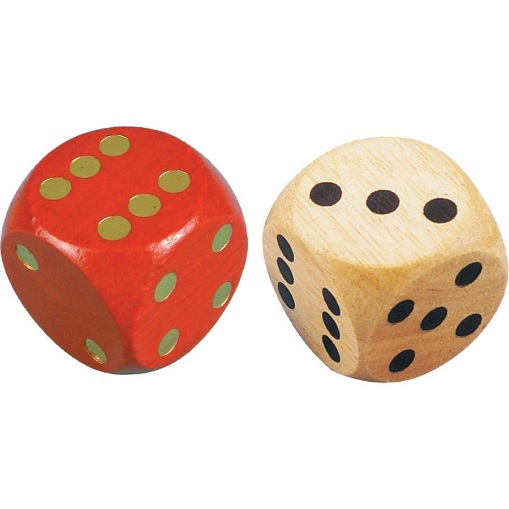 Litschmannová Martina, 2021
Jak modelovat výsledky náhodných pokusů? (část I.)
5 / 71
Náhodná veličina (NV)
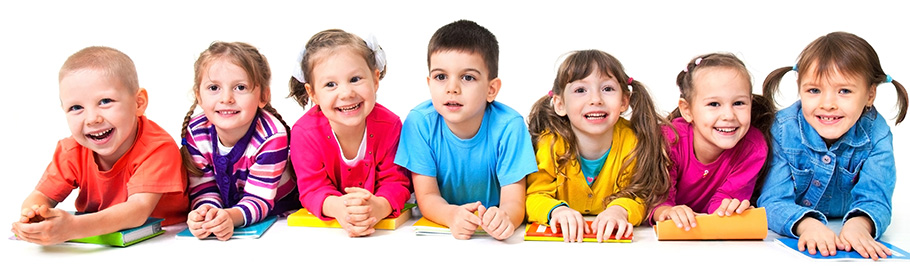 Litschmannová Martina, 2021
Jak modelovat výsledky náhodných pokusů? (část I.)
6 / 71
Náhodná veličina (NV)
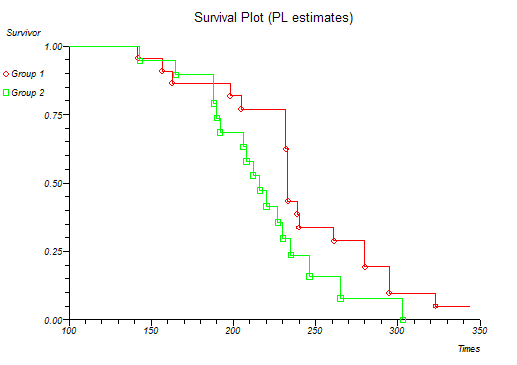 Litschmannová Martina, 2021
Jak modelovat výsledky náhodných pokusů? (část I.)
7 / 71
Náhodná veličina (NV)
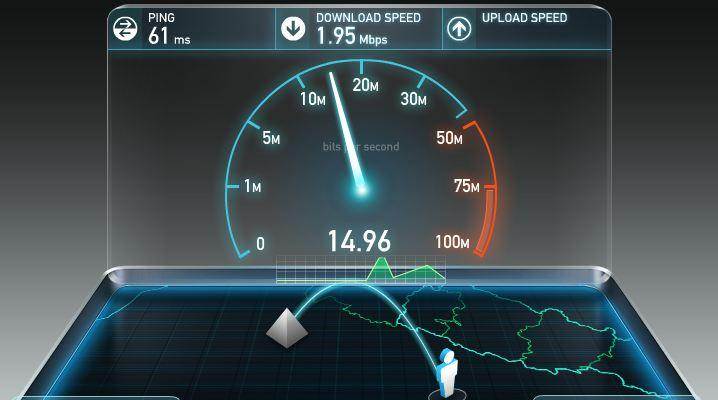 Litschmannová Martina, 2021
Jak modelovat výsledky náhodných pokusů? (část I.)
8 / 71
Náhodná veličina (NV)
Náhodná veličina – číselné vyjádření výsledku náhodného pokusu



POZOR! 
Číselně vyjádření lze použít i u veličin, které nejsou kvantitativní ze své podstaty 
(např. pohlaví – muž (0), žena (1)).
Litschmannová Martina, 2021
Jak modelovat výsledky náhodných pokusů? (část I.)
9 / 71
Jak popsat chování náhodné veličiny?
Litschmannová Martina, 2021
Jak modelovat výsledky náhodných pokusů? (část I.)
10 / 71
Jak popsat chování náhodné veličiny?
Litschmannová Martina, 2021
Jak modelovat výsledky náhodných pokusů? (část I.)
11 / 71
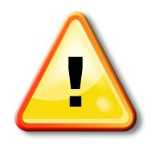 Litschmannová Martina, 2021
Jak modelovat výsledky náhodných pokusů? (část I.)
12 / 71
Ukázka distribuční funkce 
spojité náhodné veličiny
Ukázka distribuční funkce diskrétní náhodné veličiny
Litschmannová Martina, 2021
Jak modelovat výsledky náhodných pokusů? (část I.)
13 / 71
Základní typy náhodných veličin
Diskrétní NV – mohou nabývat spočetně mnoha hodnot 
Příklady: počet průjezdů automobilů Klimkovickým tunelem mezi 13:00 – 14:00, počet kybernetických útoků na určitý web během dne, počet dní nemocenské, počet zákazníků v lékárně během jednoho dne, …


Spojité NV – mohou nabývat všech hodnot na nějakém intervalu (mají spojitou distribuční funkci)
Příklady: doba do remise onemocnění, výška, váha, BMI, IQ, doba mezi dvěma následujícími kybernetickými útoky na web, chyba měření, …
Litschmannová Martina, 2021
Jak modelovat výsledky náhodných pokusů? (část I.)
14 / 71
Základní typy náhodných veličin
Litschmannová Martina, 2021
Jak modelovat výsledky náhodných pokusů? (část I.)
15 / 71
Diskrétní náhodná veličina
Definice
Náhodná veličina X má diskrétní rozdělení pravděpodobnosti (zkráceně: „je diskrétní“), právě když nabývá spočetně mnoha hodnot.

DNV lze charakterizovat: pravděpodobnostní funkcí, distribuční funkcí
Litschmannová Martina, 2021
Jak modelovat výsledky náhodných pokusů? (část I.)
16 / 71
Pravděpodobnostní funkce
Litschmannová Martina, 2021
Jak modelovat výsledky náhodných pokusů? (část I.)
17 / 71
Příklad 1
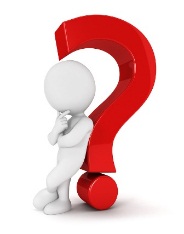 Litschmannová Martina, 2021
Jak modelovat výsledky náhodných pokusů? (část I.)
18 / 71
Příklad 1
Litschmannová Martina, 2021
Jak modelovat výsledky náhodných pokusů? (část I.)
19 / 71
Příklad 1
Litschmannová Martina, 2021
Jak modelovat výsledky náhodných pokusů? (část I.)
20 / 71
Příklad 1
Litschmannová Martina, 2021
Jak modelovat výsledky náhodných pokusů? (část I.)
21 / 71
Příklad 1
Litschmannová Martina, 2021
Jak modelovat výsledky náhodných pokusů? (část I.)
22 / 71
Příklad 1
Litschmannová Martina, 2021
Jak modelovat výsledky náhodných pokusů? (část I.)
23 / 71
Příklad 1
Litschmannová Martina, 2021
Jak modelovat výsledky náhodných pokusů? (část I.)
24 / 71
Příklad 1
Litschmannová Martina, 2021
Jak modelovat výsledky náhodných pokusů? (část I.)
25 / 71
Příklad 1
Litschmannová Martina, 2021
Jak modelovat výsledky náhodných pokusů? (část I.)
26 / 71
Příklad 1
Litschmannová Martina, 2021
Jak modelovat výsledky náhodných pokusů? (část I.)
27 / 71
Vztah mezi pravděpodobnostní a distribuční funkci
Body nespojitosti distribuční f-ce jsou body, v nichž je pravděpodobnostní f-ce nenulová.
Litschmannová Martina, 2021
Jak modelovat výsledky náhodných pokusů? (část I.)
28 / 71
Vztah mezi pravděpodobnostní a distribuční funkci
Litschmannová Martina, 2021
Jak modelovat výsledky náhodných pokusů? (část I.)
29 / 71
Vztah mezi pravděpodobnostní a distribuční funkci
Litschmannová Martina, 2021
Jak modelovat výsledky náhodných pokusů? (část I.)
30 / 71
Distribuční funkce
Litschmannová Martina, 2021
Jak modelovat výsledky náhodných pokusů? (část I.)
31 / 71
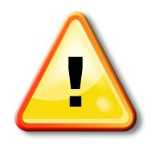 Litschmannová Martina, 2021
Jak modelovat výsledky náhodných pokusů? (část I.)
32 / 71
Vztah mezi pravděpodobnostní a distribuční funkci
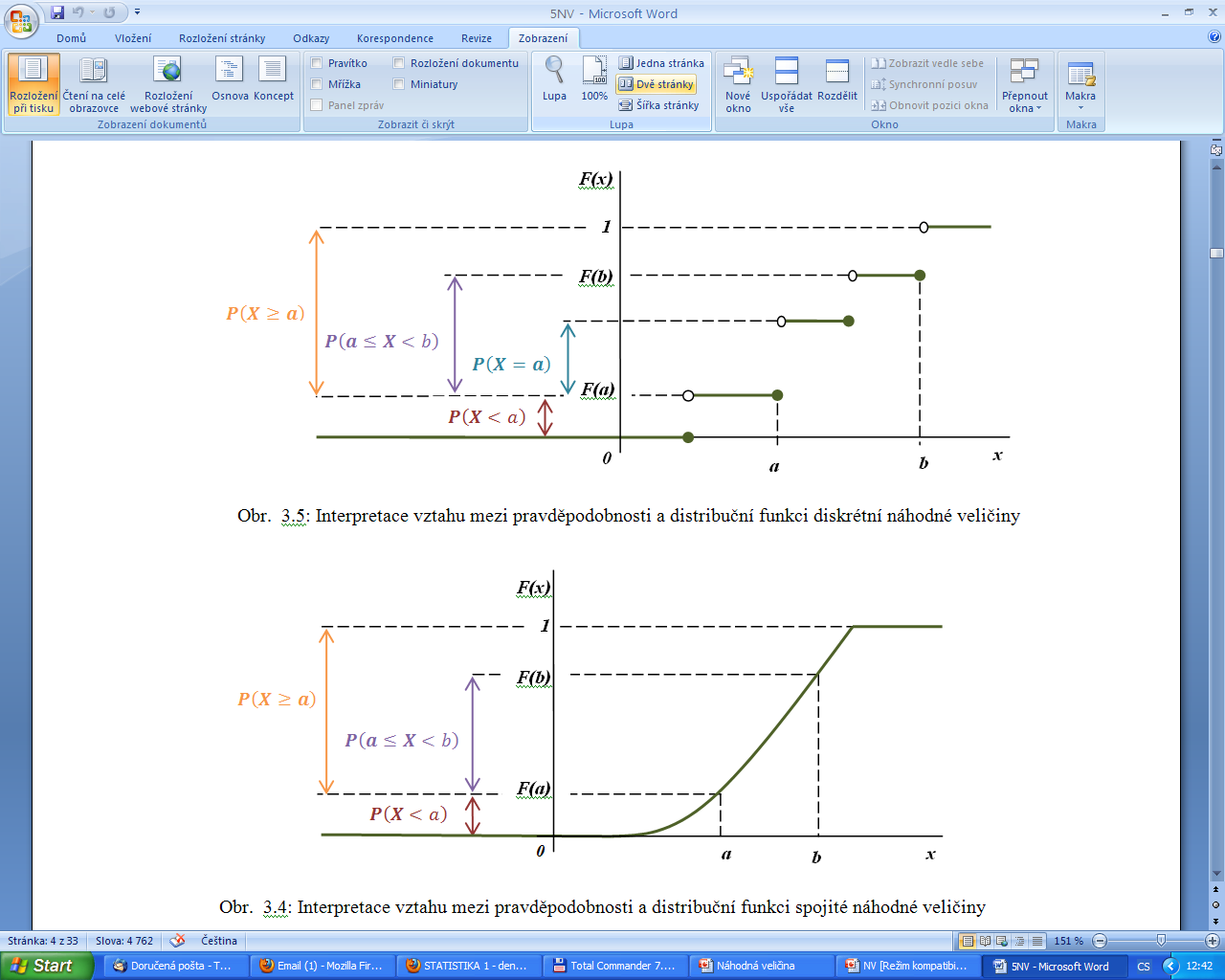 Litschmannová Martina, 2021
Jak modelovat výsledky náhodných pokusů? (část I.)
33 / 71
Vztah mezi pravděpodobnostní a distribuční funkci
Litschmannová Martina, 2021
Jak modelovat výsledky náhodných pokusů? (část I.)
34 / 71
Příklad 2
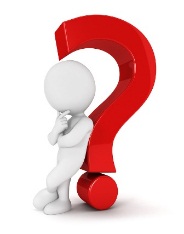 Litschmannová Martina, 2021
Jak modelovat výsledky náhodných pokusů? (část I.)
35 / 71
Příklad 2
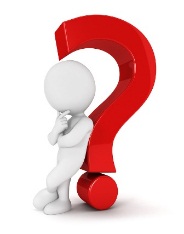 Litschmannová Martina, 2021
Jak modelovat výsledky náhodných pokusů? (část I.)
36 / 71
K čemu potřebujeme popisovat chování NV?
Litschmannová Martina, 2021
Jak modelovat výsledky náhodných pokusů? (část I.)
37 / 71
Proč potřebujeme číselné charakteristiky NV?
Distribuční funkce, resp. pravděpodobnostní funkce, popisují rozdělení NV jednoznačně, do všech podrobností. 

Někdy nás zajímá pouze některý aspekt NV, který se dá popsat jedním číslem:
očekávaná hodnota NV,
variabilita možných hodnot,
...
Litschmannová Martina, 2021
Jak modelovat výsledky náhodných pokusů? (část I.)
38 / 71
Číselné charakteristiky NV
Litschmannová Martina, 2021
Jak modelovat výsledky náhodných pokusů? (část I.)
39 / 71
Význam střední hodnoty
Litschmannová Martina, 2021
Jak modelovat výsledky náhodných pokusů? (část I.)
40 / 71
Příklad 3
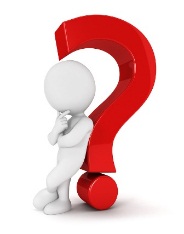 Litschmannová Martina, 2021
Jak modelovat výsledky náhodných pokusů? (část I.)
41 / 71
Příklad 3
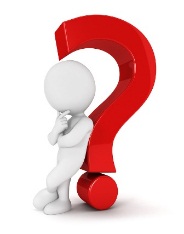 Litschmannová Martina, 2021
Jak modelovat výsledky náhodných pokusů? (část I.)
42 / 71
Příklad 3
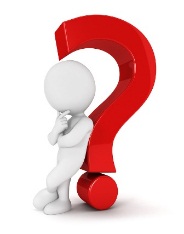 Litschmannová Martina, 2021
Jak modelovat výsledky náhodných pokusů? (část I.)
43 / 71
Příklad 3
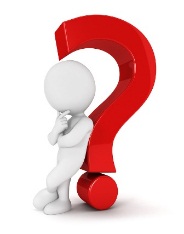 Litschmannová Martina, 2021
Jak modelovat výsledky náhodných pokusů? (část I.)
44 / 71
Příklad 3
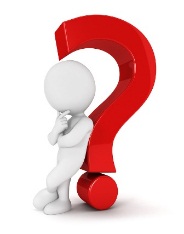 Litschmannová Martina, 2021
Jak modelovat výsledky náhodných pokusů? (část I.)
45 / 71
Vlastnosti střední hodnoty
Litschmannová Martina, 2021
Jak modelovat výsledky náhodných pokusů? (část I.)
46 / 71
Příklad 4
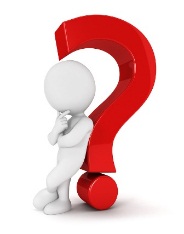 toto je možné pouze proto, že X, Y jsou nezávislé NV
Litschmannová Martina, 2021
Jak modelovat výsledky náhodných pokusů? (část I.)
47 / 71
Modus
Litschmannová Martina, 2021
Jak modelovat výsledky náhodných pokusů? (část I.)
48 / 71
Příklad 5
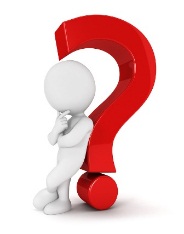 Litschmannová Martina, 2021
Jak modelovat výsledky náhodných pokusů? (část I.)
49 / 71
Příklad 5
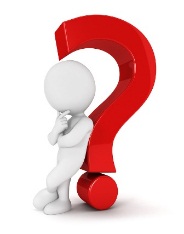 Litschmannová Martina, 2021
Jak modelovat výsledky náhodných pokusů? (část I.)
50 / 71
Číselné charakteristiky NV
Litschmannová Martina, 2021
Jak modelovat výsledky náhodných pokusů? (část I.)
51 / 71
Význam rozptylu
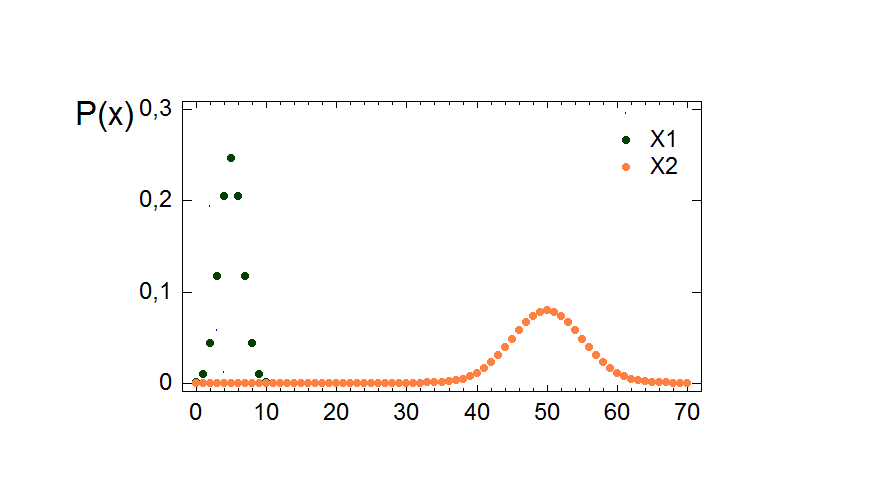 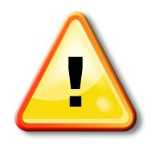 Jednotka rozptylu je kvadrátem jednotky náhodné veličiny!!!
Litschmannová Martina, 2021
Jak modelovat výsledky náhodných pokusů? (část I.)
52 / 71
Příklad 6
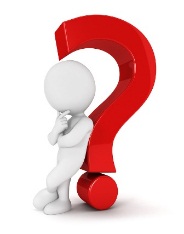 Litschmannová Martina, 2021
Jak modelovat výsledky náhodných pokusů? (část I.)
53 / 71
Příklad 6
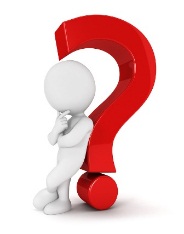 Litschmannová Martina, 2021
Jak modelovat výsledky náhodných pokusů? (část I.)
54 / 71
Příklad 6
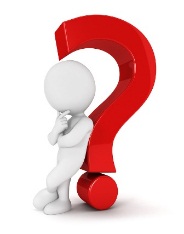 Litschmannová Martina, 2021
Jak modelovat výsledky náhodných pokusů? (část I.)
55 / 71
Příklad 6
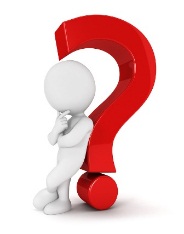 Litschmannová Martina, 2021
Jak modelovat výsledky náhodných pokusů? (část I.)
56 / 71
Příklad 6
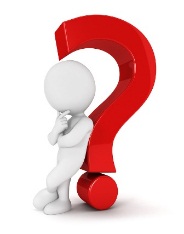 Litschmannová Martina, 2021
Jak modelovat výsledky náhodných pokusů? (část I.)
57 / 71
Vlastnosti rozptylu
Litschmannová Martina, 2021
Jak modelovat výsledky náhodných pokusů? (část I.)
58 / 71
Příklad 7
toto je možné pouze proto, že X, Y jsou nezávislé NV
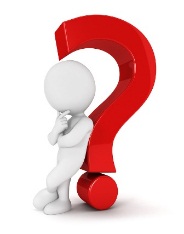 pro výpočet nemáme dostatek informací
Litschmannová Martina, 2021
Jak modelovat výsledky náhodných pokusů? (část I.)
59 / 71
Směrodatná odchylka
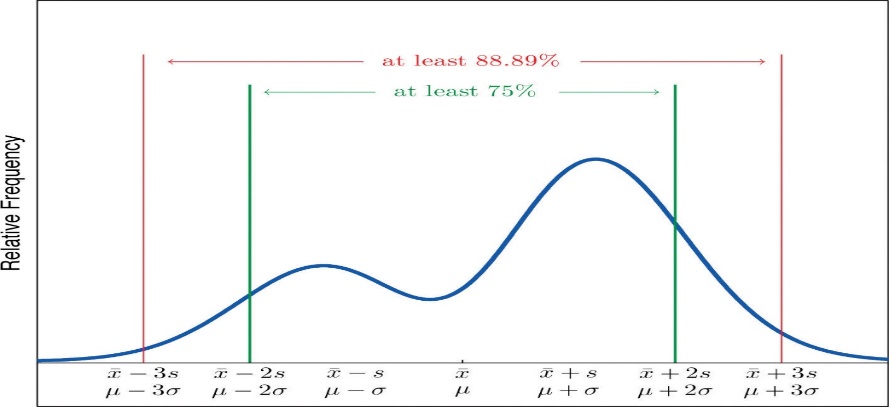 nejméně 89 %
nejméně 75 %
hustota pravděpodobnosti
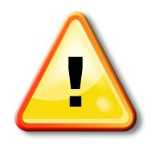 Litschmannová Martina, 2021
Jak modelovat výsledky náhodných pokusů? (část I.)
60 / 71
Variační koeficient
Litschmannová Martina, 2021
Jak modelovat výsledky náhodných pokusů? (část I.)
61 / 71
Příklad 8
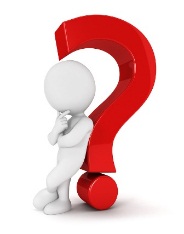 Litschmannová Martina, 2021
Jak modelovat výsledky náhodných pokusů? (část I.)
62 / 71
Příklad 8
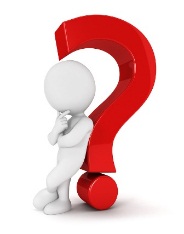 Litschmannová Martina, 2021
Jak modelovat výsledky náhodných pokusů? (část I.)
63 / 71
Příklad 8
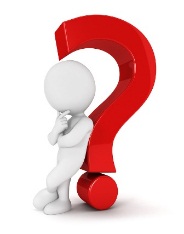 Litschmannová Martina, 2021
Jak modelovat výsledky náhodných pokusů? (část I.)
64 / 71
Příklad 8
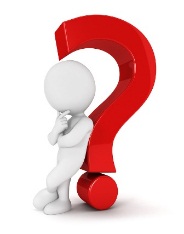 Litschmannová Martina, 2021
Jak modelovat výsledky náhodných pokusů? (část I.)
65 / 71
Transformace náhodné veličiny
Litschmannová Martina, 2021
Jak modelovat výsledky náhodných pokusů? (část I.)
66 / 71
Transformace náhodné veličiny
Litschmannová Martina, 2021
Jak modelovat výsledky náhodných pokusů? (část I.)
67 / 71
Příklad 9
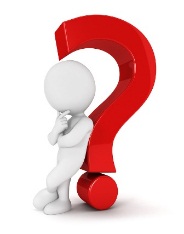 Litschmannová Martina, 2021
Jak modelovat výsledky náhodných pokusů? (část I.)
68 / 71
Příklad 9
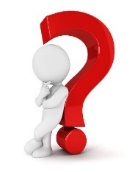 Litschmannová Martina, 2021
Jak modelovat výsledky náhodných pokusů? (část I.)
69 / 71
Příklad 9
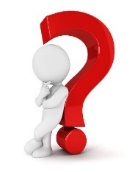 Litschmannová Martina, 2021
Jak modelovat výsledky náhodných pokusů? (část I.)
70 / 71
Děkuji za pozornost!martina.litschmannova@vsb.cz
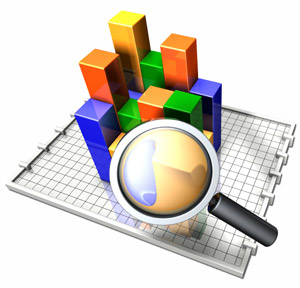 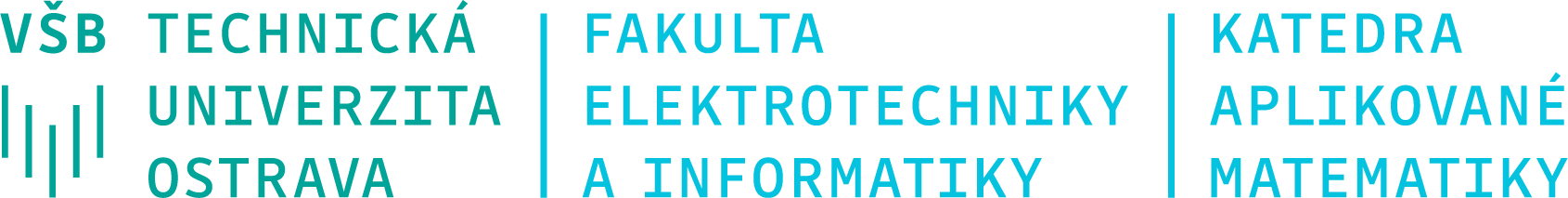